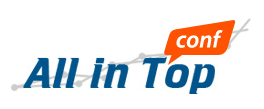 16-17.02.2016
ПОЧЕМУ ВАМ НЕ НУЖЕН КОНТЕНТ-МАРКЕТИНГ
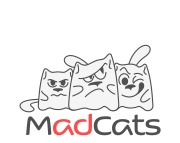 Катерина Ерошина
www.madcats.ru
Не верьте Шахову
Контент-маркетинг надо было начинать делать в 2000-х, когда ПС говорили вам: «делайте сайты для людей».
Момент упущен.
Вы заспамили инфополе и вырастили поколения недокопирайтеров.
Не верьте Шахову
Контент-маркетинг – это на самом деле дорого. И станет дешевле только после 20-30 успешных проектов.
Пока мы видим только красивые кейсы инхаус-КМ от ведущих студий. У них есть ресурсы и экспертиза.
Не верьте Шахову
Клиентская контент-стратегия выглядит пока что очень печально.
Потому что у той же студии нет экспертизы в бизнесе клиента.
Это придется как-то нарабатывать.
Контент-стратегия
Контент-стратегия
Контент-стратегия
Точно так же, как клиент не делает доработки сайта, он будет забивать на ваши рекомендации по КМ.
Чтобы получить результат
Придется надувать щёки и показывать [отсутствующую] экспертность.
Тогда вам позволят хотя бы попробовать.

Просто вспомните первые продажи SEO. Вы снова на старте.
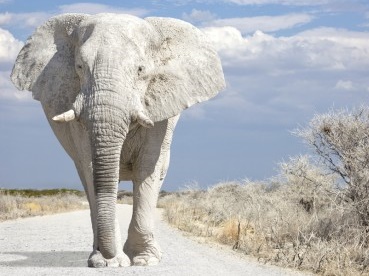 Дешевле убить, чем прокормить
Давайте считать
?
Кто платит больше 100-150 руб./1000 за SEO-статьи для сайта?
Продолжаем считать
Экспертная статья (качество относительно выше, чем биржевой копирайтинг) – это 400+ руб./1000.
То есть 2000-2400 руб. за то, что вы привыкли считать по 500-600 руб.
Для разогрева паблика нужно делать 4-5 статей* в неделю (10 000 руб./неделю, 40 000 руб./месяц).
Продолжаем считать
И это только контент.
А его еще надо подготовить (анализ),согласовать (время) и доставить (деньги).
Чувствуете?
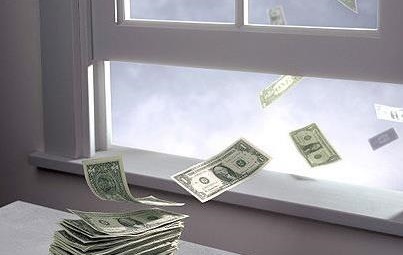 КМ вообще не про тексты
Это маркетинг с использованием разных видов контента.
Хорошая новость
Вы много умеете.
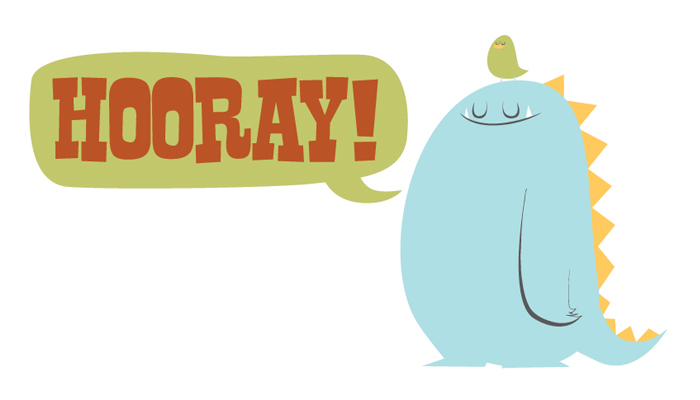 Плохая новость
Вы умеете не всё.
Некоторых специалистов у вас нет.
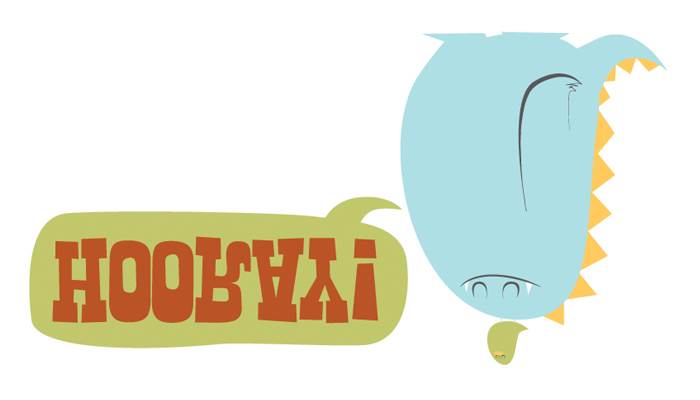 Работы по КМ: подготовка
1. Узнать, что на самом деле интересует клиентов нашего клиента.
То есть собрать расширенное сем.ядро, раскопать перспективные кластеры и расширить их еще.
Работы по КМ: подготовка
1а. Сопоставить собранную семантику реальности клиента.
Найти пересечение семантики и маржинальных продуктов.
Удивиться.
Пересобрать семантику ;)
Работы по КМ: стратегия
2. Нарисовать customer journey map и разложить по нему контент разных типов и разных уровней (информационный, вовлекающий, продающий).
Положить на это семантику.
Работы по КМ: стратегия
2а. Внезапно обнаружить, что ядро стратегии составят фото, видео или графика.
Удивиться.
Начать искать исполнителя.
Работы по КМ: стратегия
2б. Внезапно узнать, что ваши лучшие (читай: дешевые и быстрые) копирайтеры плохо справляются с экспертным контентом.
Огорчиться.
Начать искать исполнителя.
Работы по КМ: стратегия
2в. Оторваться от сайта и осознать, что основную часть контента нужно будет размещать вовне.
Устали уже огорчаться.
Начать искать СММщика (или пиарщика?)
Подсчитать затраты
40+ тыс. только за статьи (если стратегия опирается на статьи).
$200-250 СММщику за подготовку и разогрев пабликов.
ХЗ сколько денег на ретаргетинг и посевы.
Рассылки забыли…
А теперь спросите клиента,готов ли он к этим затратам, если результат будет через полгода?
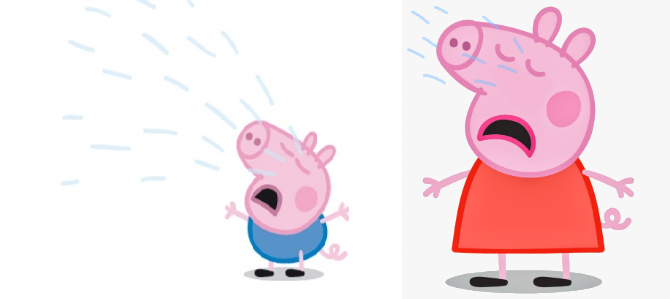 «Что-то много…»
Вы для себя сделали КМ дешевле.
Потому что
вы и ваши сотрудники в теме,
ваше время вроде как бесплатно,
вы можете что-то делать между делом.
А вы просчитайте собственное время.
Вот, например, Рокетбанк делает дешевые лендинги:
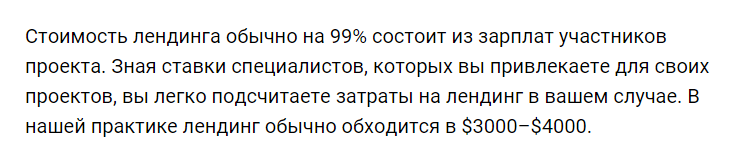 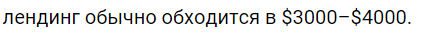 Поэтому КМ – на 80% инхаус
Почему?
Клиент в теме гораздо глубже, чем вы.
Его время вроде как бесплатно.
Он может поручить что-то внутри компании (опять затраты на его стороне).
Он может банально сфоткать на телефон объект до и после и получить виральный пост в Инстаграме.
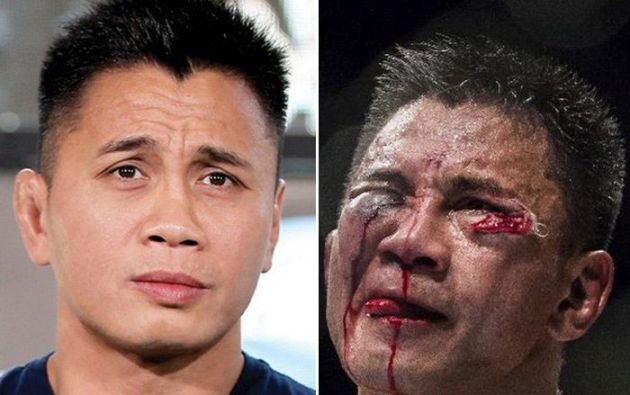 Как дешево делать КМ?
Вариант 1.
Делать КМ на уровне консалтинга.
Мы вам покажем стратегию, посчитаем затраты, сделаем образцовые материалы.
Дальше сами.
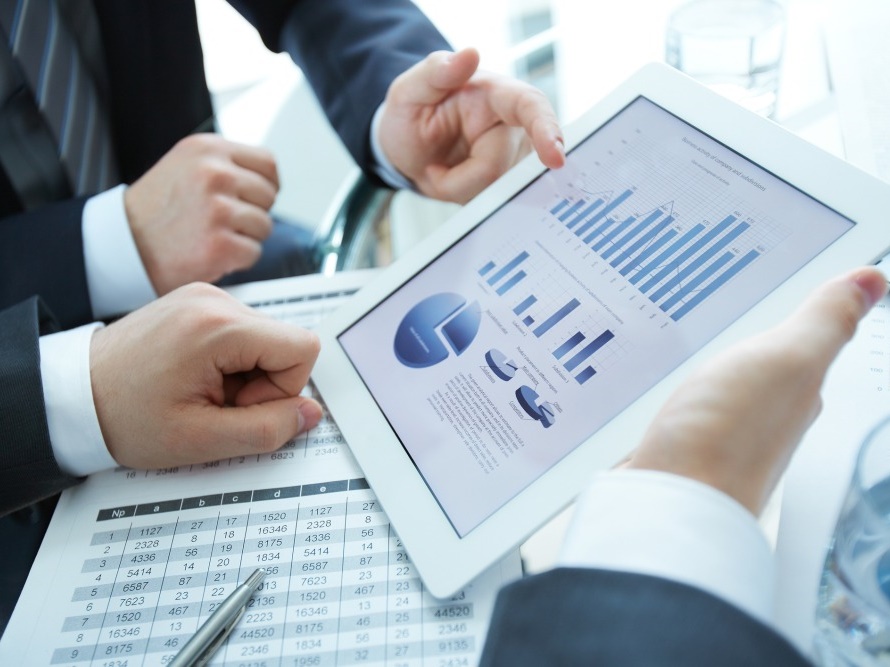 И ни за что не отвечать
Как дешево делать КМ?
Вариант 2.
Сделать вид, что статейное SEO – это контент-маркетинг.
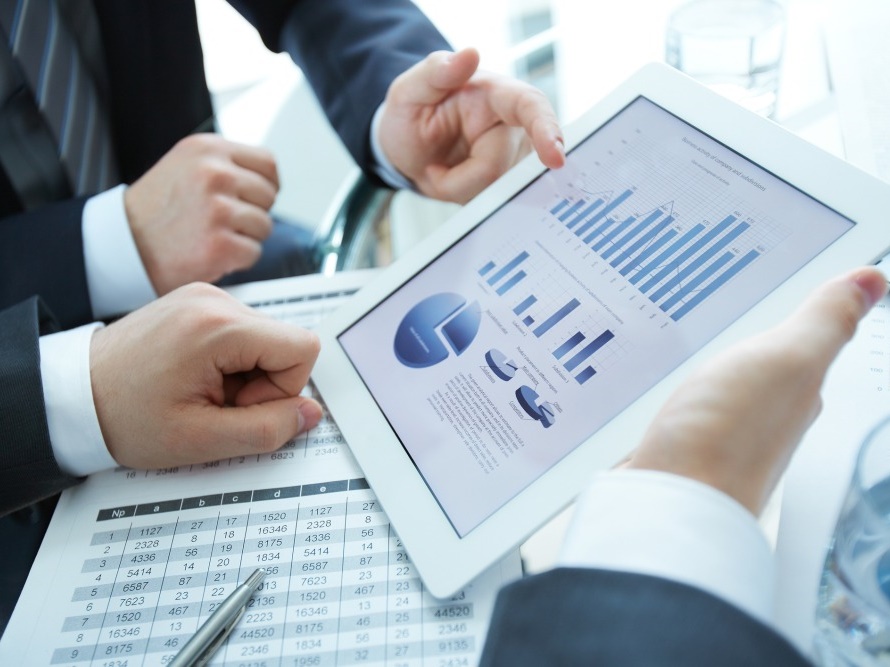 И отвечать за привычные показатели
Как сделать КМ правильно
Вариант 1. См. презентацию Шахова.
Как сделать КМ правильно
Вариант 2. Начать очень издалека.
От изучения потребностей клиентуры.
На сайте
Выключить режим сеошника и попытаться найти компромисс между SEO (раздувайте число посадочных) и здравым смыслом.
Посетитель уже отчаялся найти то, что нужно, на вашем оптимизированном сайте.
Лайфхак
Работая над нормальными текстами для сайта, ваш копирайтер освоится внутри тематики и сможет делать непривычные вещи – например, предлагать темы для статей, а то и контент-план.
Контент-маркетинг: что
Анализ конкурентов (не SEO).
Матрица контента.
Подбор исполнителя.
Контент-маркетинг: как
Анализ ЦА (не SEO).
Выбор каналов (рассылки, SMM, крауд, PR).
Подбор исполнителей.
Контент-маркетинг: сколько
Определить KPI.
Настроить аналитику.
Считать!
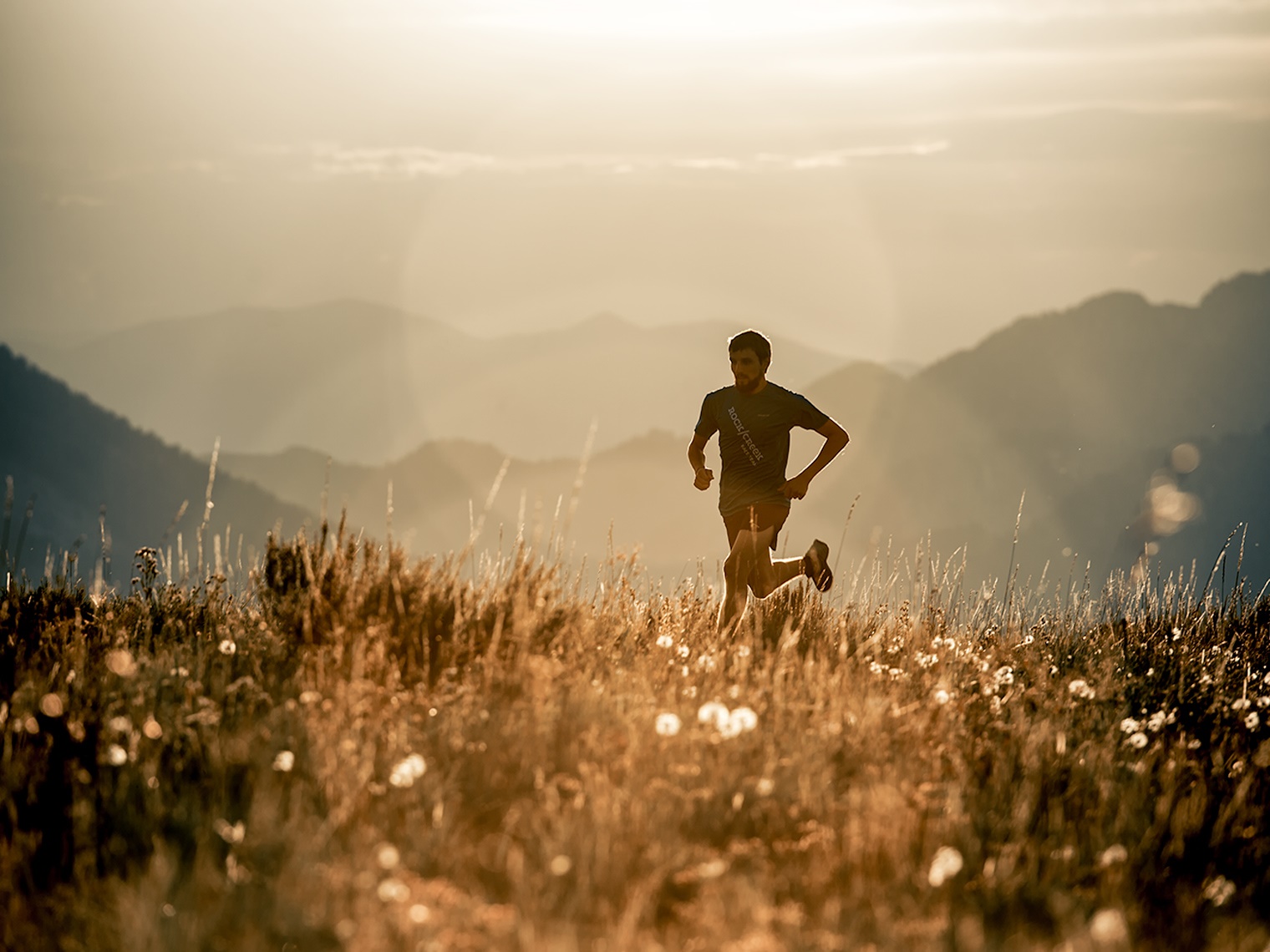 И побежали!
Вернемся на землю
Контент-маркетинг придется выстраивать так же, как вы строили SEO – налаживать бизнес-процессы, прозрачность и отчетность, подбирать адекватных специалистов и экономить каждую копейку.
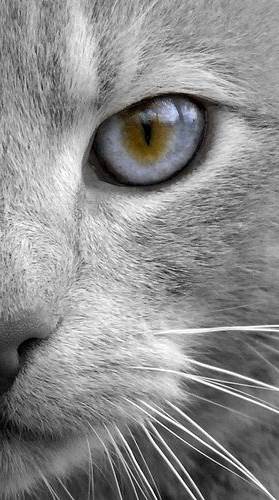 Подробности
читайте на Котиках


www.madcats.ru
editor@madcats.ru
facebook.com/madcatsru